Правила поведения на железной дороге
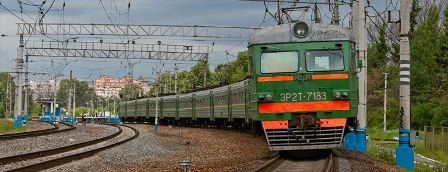 6”А” класс МОУ СОШ№26       2017г
Правила поведения на железной дороге
Напоминаем вам, что нахождение на железнодорожных путях, переход их в не установленных местах, озорство, хулиганство и необдуманные поступки всегда связаны с риском и опасностью для жизни, во избежание чего вам необходимо строго соблюдать установленные на железных дорогах правила безопасного поведения.
Правила поведения на железной дороге
Переходить железнодорожные пути можно только в установленных местах, пользуясь при этом пешеходными мостами, тоннелями, переездами.
Правила поведения на железной дороге
На станциях, где мостов и тоннелей нет, граждане должны переходить железнодорожные пути по настилам, а также в местах, где установлены указатели «Переход через пути».
Правила поведения на железной дороге
Запрещается переходить пути на железнодорожных переездах при закрытом шлагбауме или показании красного сигнала светофора переездной сигнализации.
Правила поведения на железной дороге
При переходе через железнодорожные пути необходимо убедиться в отсутствии движущегося поезда, локомотива или вагонов.
Ходить по железнодорожным путям категорически запрещается!
Переходить и перебегать через железнодорожные пути перед близко идущим поездом, если расстояние до него менее 400 м - запрещается.
Категорически запрещается на станциях и перегонах подлезать под вагоны и перелезать через автосцепки для прохода через путь.
Правила поведения на железной дороге
Запрещается проходить вдоль железнодорожных путей ближе 5 метров от крайнего рельса
Правила поведения на железной дороге
Запрещается в охранных зонах контактной сети набрасывать на провода контактной сети, опоры и приближать к ним посторонние предметы, а также подниматься на
Правила поведения на железной дороге
He использовать наушники и мобильные телефоны при переходе через железнодорожные пути!
Правила поведения на железной дороге
Не заходи за линию безопасности у края пассажирской платформы!
Правила поведения на железной дороге
Не прыгай с пассажирской платформы на железнодорожные пути!
Правила поведения на железной дороге
Не поднимайся на крыши вагонов поездов!